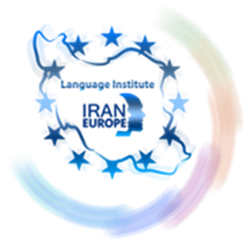 MY CREATIVE RESUME
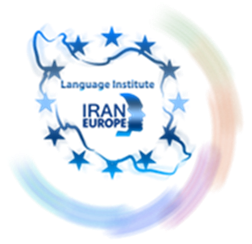 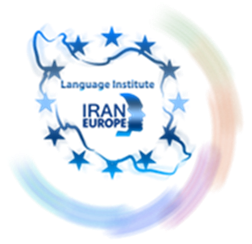 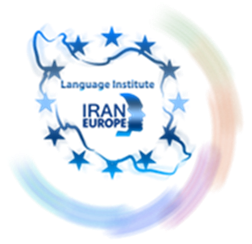 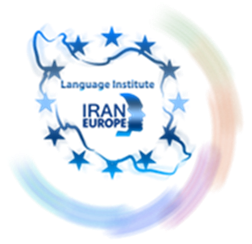 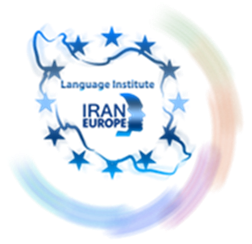 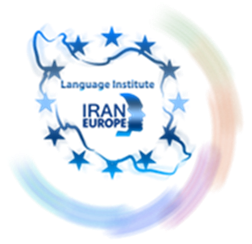 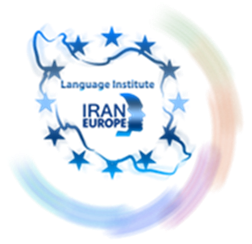 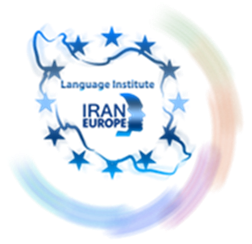 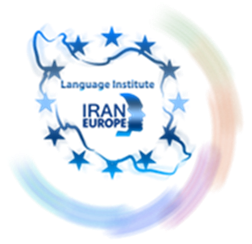 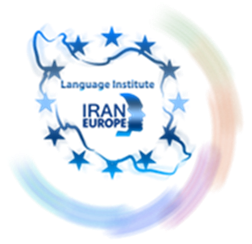 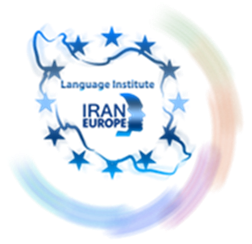 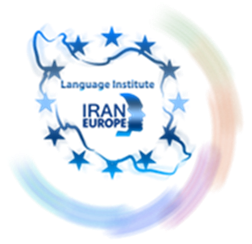 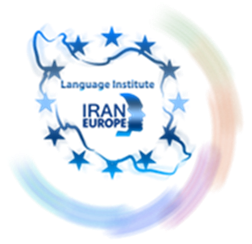 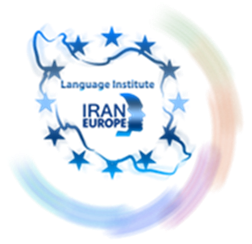 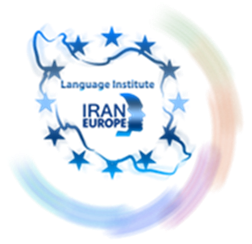 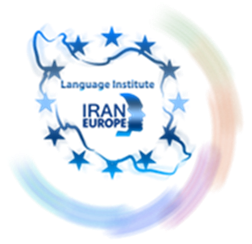 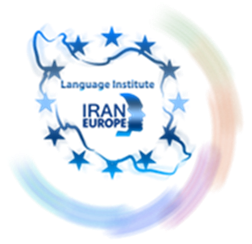 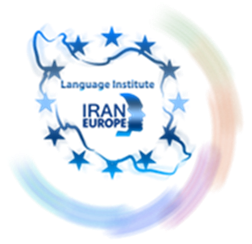 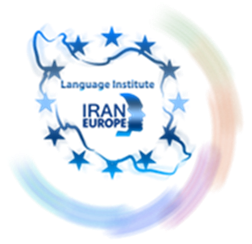 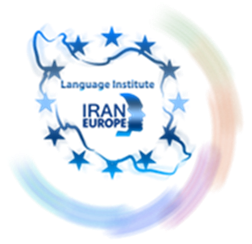 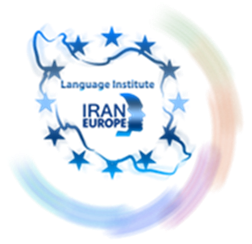 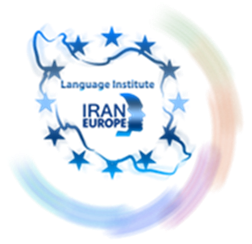 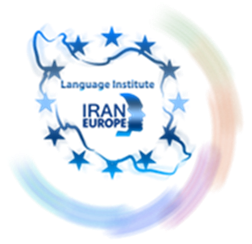 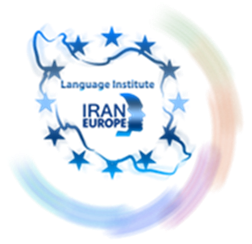 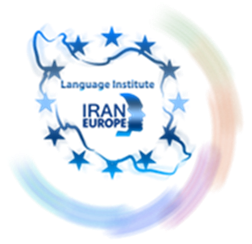 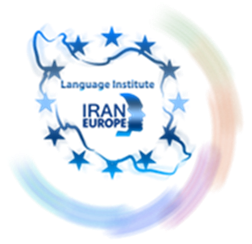 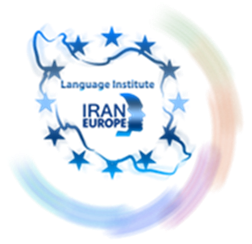 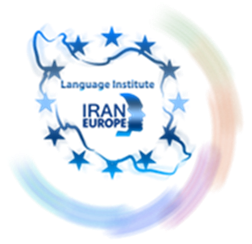 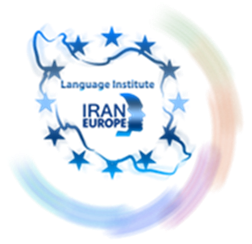